ПРАВОВОЕ ВОСПИТАНИЕ ДОШКОЛЬНИКОВ
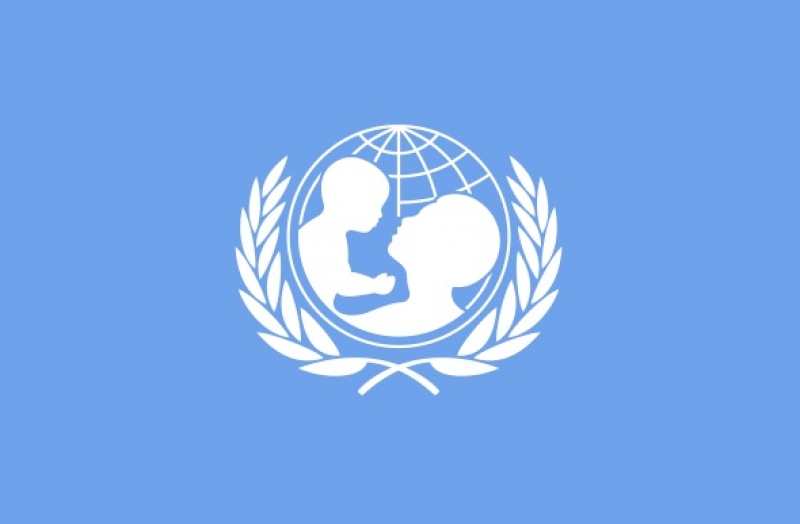 Презентацию подготовил:
       воспитатель
           Польшина  Ю. В.
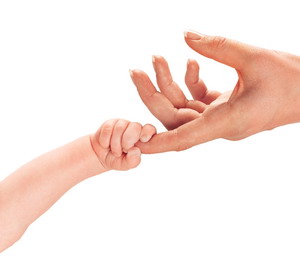 Основные  международные документы ЮНИСЕФ, касающимся защиты прав детей
Декларация прав ребенка (1959);
Конвенция ООН о правах ребенка (1989);

Всемирная декларация об обеспечении выживания, защиты и развития детей(1990).
ПРАВОВОЕ ВОСПИТАНИЕ ДОШКОЛЬНИКОВ
ОСНОВНАЯ ИДЕЯ:                                                                                      признание ребенка полноценной и полноправной личностью: свободной и ответственной, знающей свои права и адекватные способы поведения в случаях их нарушения, обладающей чувством собственного достоинства и с уважением относящейся к другим, способной на собственный выбор и с пониманием воспринимающей мнения                                                        и предпочтения окружающих.
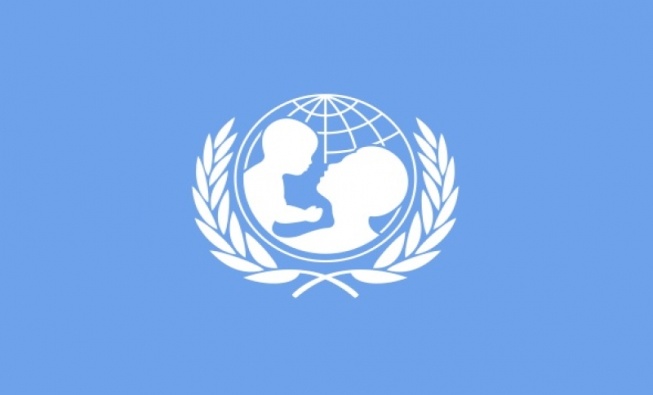 ПРАВОВОЕ ВОСПИТАНИЕ ДОШКОЛЬНИКОВ
ЦЕЛЬ:       создание условий для воспитания будущего гражданина правового государства – свободного и ответственного, знающего свои права и адекватные способы поведения в случаях их нарушения, обладающего чувством собственного достоинства и с уважением относящегося к другим, способного на собственный выбор и с пониманием воспринимающего мнения                                               и предпочтения окружающих.
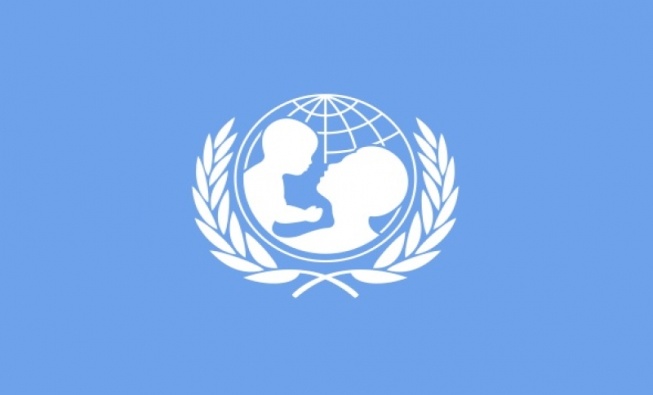 ПРАВОВОЕ ВОСПИТАНИЕ ДОШКОЛЬНИКОВ
ЗАДАЧИ:
научить умению общаться с разными людьми;

формировать чувство принадлежности к определенной культуре, уважения к культурам других народов и сопричастности к событиям, происходящим в мире, стране, городе (поселке);

дать представление о Конвенции ООН о правах ребенка, как о документе защищающем их; сформировать устойчивые понятия о том, что каждый                    ребенок имеет права; познакомить с правами детей;

учить детей самостоятельно находить                            возможные варианты поиска помощи и                          самозащиты в случае нарушения их прав.
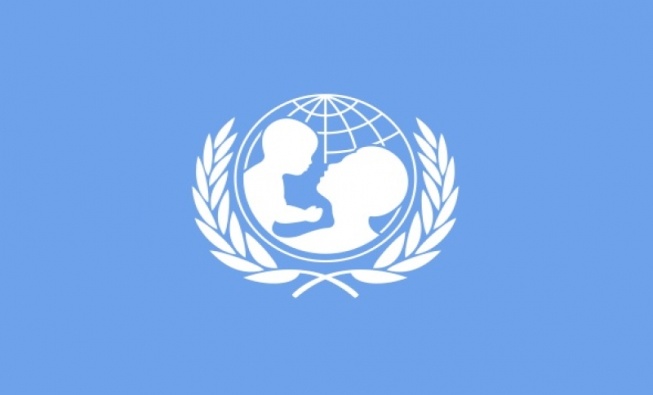 ПРАВОВОЕ ВОСПИТАНИЕ ДОШКОЛЬНИКОВ
ОСНОВНЫЕ ПРИНЦИПЫ РАБОТЫ:
систематичность работы по правовому воспитанию;

 интеграция (взаимосвязь) с различными образовательными областями («Коммуникация»,  «Познание» (ФЦКМ), «Художественное творчество», «Музыка», «Здоровье»;

взаимосвязь со свободной, игровой, театрализованной деятельностью;

сотрудничество взрослых и детей,                                           воспитателей и родителей.
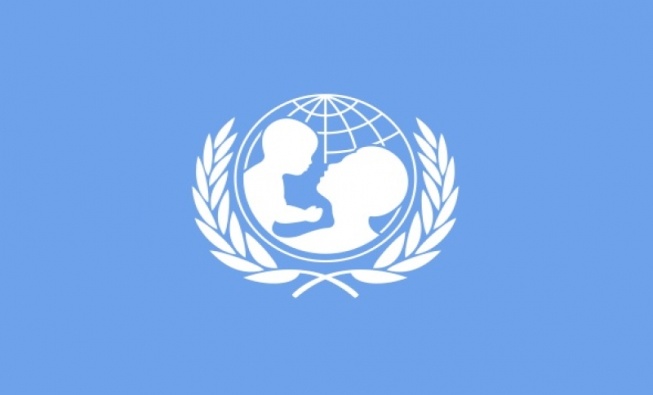 ПРАВОВОЕ ВОСПИТАНИЕ ДОШКОЛЬНИКОВ
МЕТОДЫ И СРЕДСТВА РЕАЛИЗАЦИИ РАБОТЫ:
непосредственно организованная образовательная деятельность (образовательная область «Познание» в интеграции с др. образовательными областями);
специально организованные  игры (сюжетно – ролевые, дидактические, театрализованные, игры – шутки);
игры и упражнения на развитие эмоциональной сферы, развитие чувства эмпатии, коммуникативных навыков и умений;
 тематические беседы, обсуждение различных ситуаций, возникающих в детском коллективе;
детско – родительские проекты; 
проведение праздников и вечеров развлечений,                                                             где происходит закрепление полученных знаний                                                  об  основных правах детей.
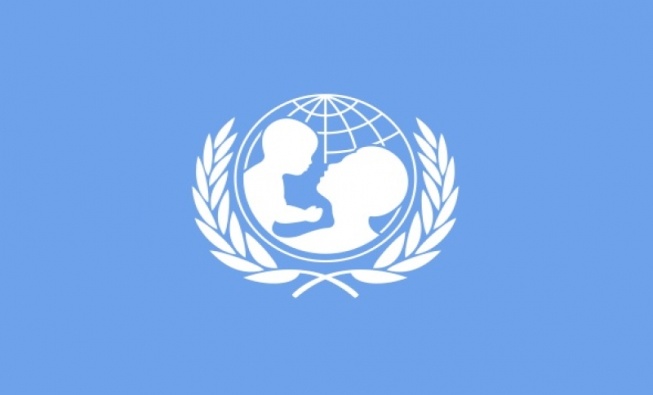 НАРУШЕНИЕ  ПРАВ                        ДЕТЕЙ
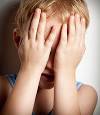 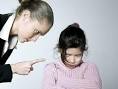 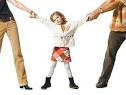 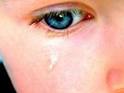 неполные и многодетные семьи, семьи с приемными детьми,
 с наличием отчимов и мачех;
присутствие в семье больного алкоголизмом (наркоманией) или 
вернувшегося из мест лишения свободы;
безработица, финансовые трудности; постоянные 
супружеские конфликты;
статус беженцев, вынужденных переселенцев;
низкий уровень культуры, образования
 родителей; 
негативные семейные традиции;
умственные или физические недостатки ребенка;
"трудный" ребенок.
ФАКТОРЫ РИСКА, СПОСОБСТВУЮЩИЕ НАРУШЕНИЮ ПРАВ ДЕТЕЙ
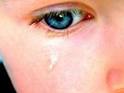 ВИДЫ ЖЕСТОКОГО ОБРАЩЕНИЯ С ДЕТЬМИ
А. Физическое насилие
Б. Сексуальное насилие
В. Эмоциональное насилие
Г. Пренебрежение
1. Физическое насилие относится к применению физической силы, которое может привести к различного рода физическим травмам.
2. Сексуальное насилие относится к вовлечению детей и подростков в сексуальную деятельность с людьми более старшего возраста без понимания ими того, что они делают, и/или без их согласия.
3. Эмоциональное насилие по отношению к ребенку включает такие виды поведения, как сильное унижение,                                  вопиющее нарушение и интимной сферы                                ребенка, постоянное порицание,                               сильные наказания и т.д.
4. Пренебрежение - это отсутствие заботы                                                       об удовлетворении основных физических                           потребностей ребенка, таких, как                               потребность в пище, одежде, гигиене, медицинской                                 помощи и надлежащем контроле.
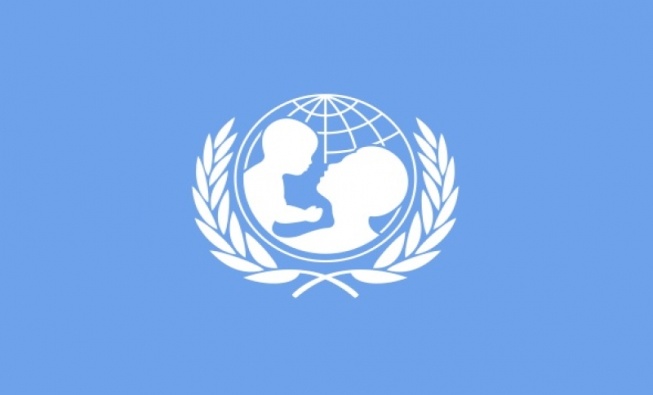 Основные признаки в поведении ребенка, которые должны привлечь внимание педагога
Психическое и физическое развитие ребенка не соответствует его возрасту.
Неухоженность, неопрятность; апатичность или, наоборот, агрессивность ребенка.
Изменчивое поведение: переход от спокойного состояния к внезапному возбуждению (такое поведение часто является причиной нарушения контактов с другими детьми).
Проблемы с обучением в связи с плохой концентрацией внимания.
Отказ ребенка раздеться, чтобы скрыть синяки и раны на теле.
Повторяющиеся жалобы на недомогание (головную боль, боли в животе и др.).
Враждебность или чувство страха по отношению                                 к отцу или матери.
Судорожное реагирование на поднятую руку                                                  (ребенок сжимается, как бы боясь удара).
Чрезмерное стремление к одобрению,                                                                     ласке любого взрослого, гипертрофированная                                   забота обо всем и обо всех.
Демонстрация "взрослого" поведения,                                                             интерес к вопросам секса уже в дошкольном возрасте.
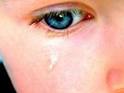 Какие наиболее характерные особенности в поведении взрослых должны подтвердить ваши опасения?
на жалобы по поводу поведения сын: (дочери) в детском саду реагируют холодно либо очень бурно и эмоционально.
часто меняют детского участкового врача, переводят ребенка из одного дошкольного учреждения в другое
 противоречивые, путаные объяснения причин травм у ребёнка или отказ дать объяснения по этому поводу; 
позднее обращение за медицинской помощью, иногда инициатива обращения за помощью исходит от постореннего лица;
перекладывание ответственности за травму на самого ребёнка; 
неадекватность реакции на тяжесть повреждений в сторону их преувеличения или преуменьшения; 
отсутствие обеспокоенности за судьбу ребёнка;
 невнимание к ребёнку, лишение его ласки,                                            эмоциональной поддержки;
 признаки психических расстройств или патологических                              черт характера (агрессивность, возбуждённость,                        неадекватность и др.); 
высказывание большой обеспокоенности собственными                      проблемами, не относящимися к здоровью ребёнка;
в беседе о ребенке родители проявляют настороженность или безразличие.
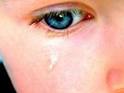 СПАСИБО ЗА ВНИМАНИЕ!!!Творческих  успехов в работе!
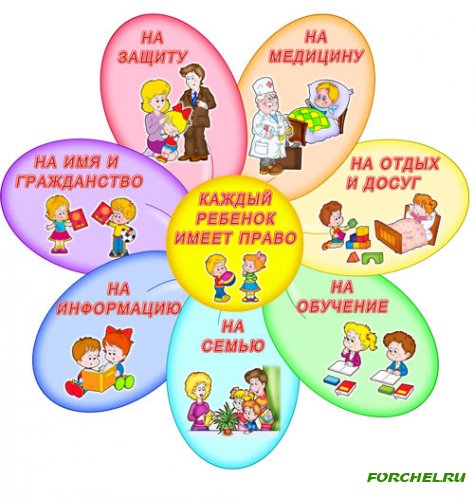 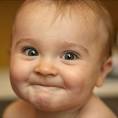 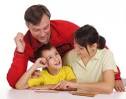 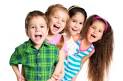 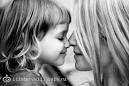